Typologies of actionable climate information and its use
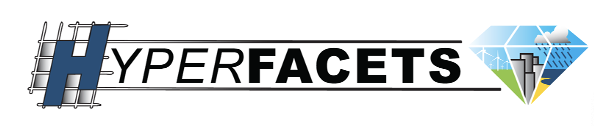 Background
There is an urgent need for enhancing the actionability and eventual use of climate information in decision-making. 
Yet, the terms ‘actionable climate information’ or ‘use of climate information’ are used abstractly.
Typologies that map the landscape of climate information and its use are lacking.


Approach  
Using the case study of a long-term co-production project, where a wide range of climate scientists collaborated with resource managers, this paper creates typologies of actionable climate information and its uses.
16 focus group and workshop discussions conducted over ~4 years were systematically coded and qualitatively analyzed to identify different categories of climate information that are deemed actionable, and the different ways in which this information is used.

Significance & Impact
Three main and five sub-types of actionable climate information, and six main and fourteen sub-types of use of climate information were identified in this research (see figure for details). 
These typologies provide guidance to ongoing and future efforts in the development and use of actionable knowledge and help to reduce some of the time-intensive elements of the actionable knowledge process.
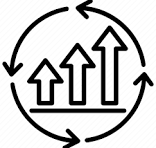 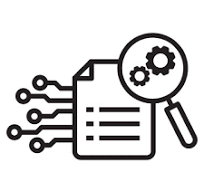 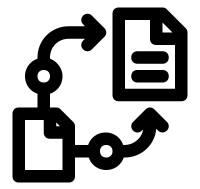 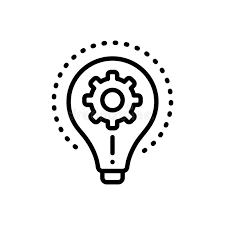 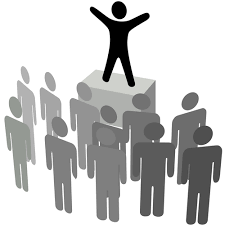 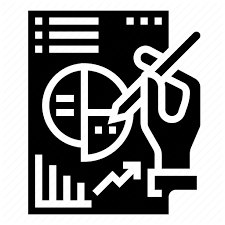 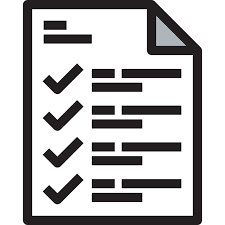 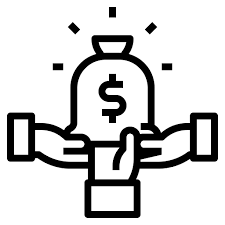 Jagannathan, K., Buddhavarapu, S., Ullrich, P. A., Jones, A. D., & the HyperFACETS project team. (2023). Typologies of actionable climate information and its use. Global Environmental Change, 82, 102732.
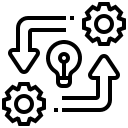 Illustration of the 3 main & 6 sub-types of actionable climate information (top), and the 6 main & 14 sub-types of uses of climate information (bottom)